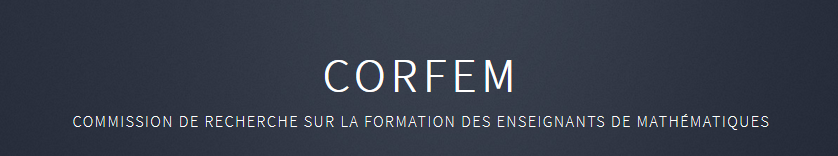 Lalina Coulange
ESPE d’Aquitaine, Université de Bordeaux
Responsable de la CORFEM
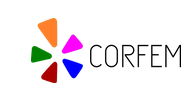 Un bref historique
La CORFEM a plus de 20 ans…  

La « petite sœur » de la COPIRELEM (40 ans)

 Créée à l’initiative d’A. Robert, à la suite de rencontres entre formateurs de mathématiques après la création des IUFM (1992 ou 1994)
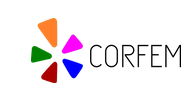 Les missions
La CORFEM est la commission de Recherche sur la Formation des Enseignants de Mathématiques du second degré. 

Cette commission regroupe des formateurs – PFA, PRCE, PRAG ou enseignants-chercheurs –  formateurs en ESPE, qui souhaitent réfléchir sur les stratégies de formation, produire des documents et mutualiser des ressources sur la formation et l’enseignement des mathématiques, afin d’améliorer leur action auprès des étudiants se destinant au métier de professeur de mathématiques (masters MEEF, DU…)

La CORFEM se donne pour buts d’accompagner la formation des formateurs d’enseignants ou de futurs enseignants de mathématiques, ainsi que d’échanger, de mutualiser et d’élaborer un ensemble de ressources pour la formation.
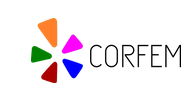 Le bureau
Aurélie Chesnais, FDE, ESPE du Languedoc-Roussillon. 
Renaud Chorlay, ESPE de l’Académie de Paris.
Sylvie Coppé, FAPSE, Université de Genève.
Lalina Coulange, ESPE d’Aquitaine, Université de Bordeaux.
Michèle Gandit, ESPE de l’Académie de Grenoble
Brigitte Grugeon-Allys, ESPE de l’Académie de Créteil.
Marc Guignard, ESPE de Lyon, Université Lyon 1.
Françoise Hérault, ESPE de l’Académie de Paris.
Philippe Le Borgne, ESPE de l’Académie de Besançon.
Marie-Christine Levi, ESPE de l’Académie de Versailles.
Didier Missenard, ESPE de l’Académie de Versailles.
Grégory Train, ESPE d’Aquitaine, Université de Bordeaux.
[Speaker Notes: 12 personnes, 6 EC, 6 PRAG PRCE]
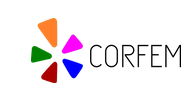 Un colloque annuel
Deux journées en juin

 Deux thèmes :  mathématique et transversal
 
Des conférences

Des ateliers thématiques 

Des ateliers de mutualisation
[Speaker Notes: Un moment fort]
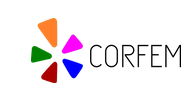 Le XXIIe  colloque
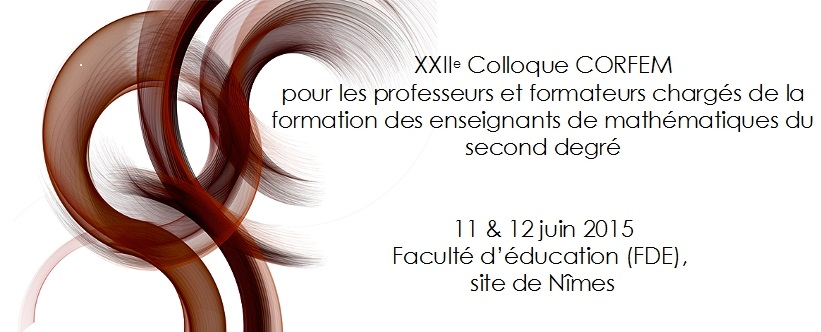 THEME n°1 : Logique et raisonnement : quels enjeux et quelles situations d'enseignement ? 
THEME n°2 : Comment évaluer les pratiques des enseignants pour améliorer leur formation ?
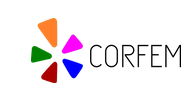 Le XXIIIe colloque à venir
THEME n°1 :  Les nombres du Collège à l’Université
Conférenciers : C. Chambris et F. Tempier, M. Vergnac

THEME n°2 : Formation et développement professionnel d’enseignants de mathématiques 
Conférencière : T. Pérez-Roux

9 et 10 juin 2016 sur le site de Nîmes de la FDE  organisatrice locale : A. Chesnais – collaboration avec le colloque du réseau international des IREM
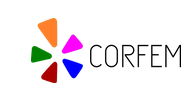 Un colloque annuel
Des thèmes actuels : 
Logique et raisonnement, Algorithmique, Probabilités et statistiques, Grandeurs et mesure…
Développement professionnel, Compétences, Modélisation, Analyse de vidéos…

 Des ateliers thématiques (appel à contribution)
Des ateliers de mutualisation (ressources et dispositifs de formation)
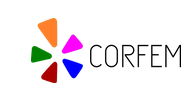 Une veille institutionnelle
Qui peut parfois donner lieu à des actions ponctuelles

Des courriers (au président de jury du CAPES, au ministère…) sur la « masterisation », des sujets d’écrits et d’oraux du CAPES…

 Des courriers au R-ESPE, collège des IA-IPR pour faciliter la reconnaissance de la CORFEM, la prise en charge des participants au colloque
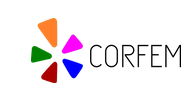 Une veille nécessaire !
Une très grande hétérogénéité apparente dans les dispositifs de formation dans le cadre des masters visant à former les futurs enseignants de mathématiques.

Quelques exemples  parmi d’autres
 Missions et rôles des PFA
 Visites formatives et évaluatives des Fonctionnaires Stagiaires
 DU et/ou masters ?
 Evaluations (CC et/ou CT) 
Mémoires
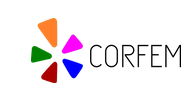 Des outils
Un site internet (webmaster : G. Train)




Missions, bureau de la CORFEM, Annonce du colloque, actes…
 

Le portail des IREM


Une liste de correspondants de différents ESPE 
(réactualisation en cours...)
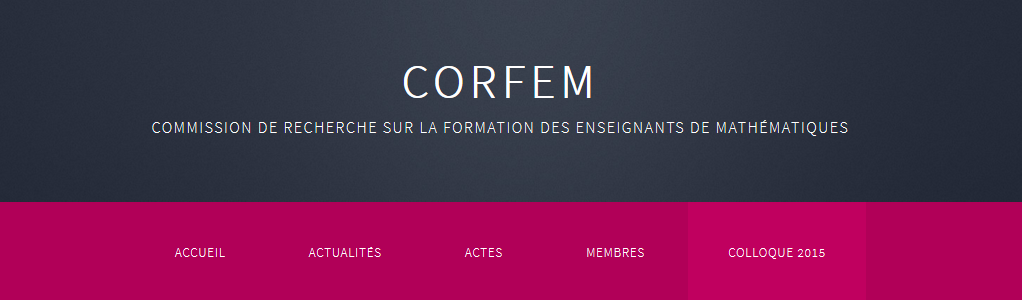 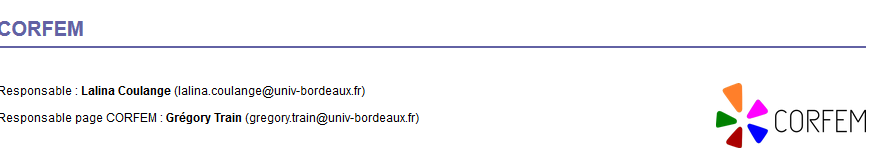 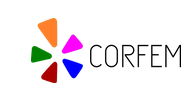 Des ressources
Les actes des colloques
Numérisation et mise en ligne 
Référencement

Du 14e au 21e colloque…
A venir pour les colloques passés et futurs
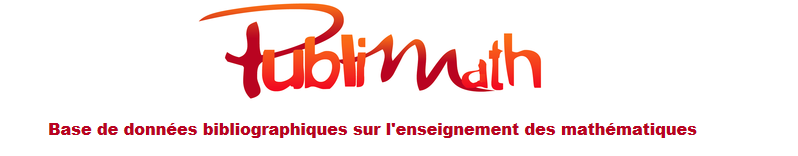 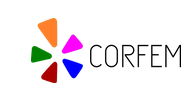 Un projet de publications collectives
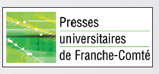 Une collection sur la formation des enseignants de maths 
à la suite d’une caméra au fond de la classe… un ouvrage à venir sur la formation à l’enseignement des probabilités et statistiques (Vivier et Robert)

Des ouvrages collectifs à venir (CORFEM)
Les savoirs maths à enseigner au collège et au lycée
 Démarches d’enseignement et d’apprentissage
 Outils et ressources pour la formation
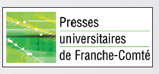 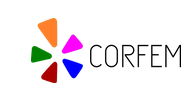 Les savoirs maths à enseigner au collège et au lycée (publication prévue courant 2016)
Statistiques (Y. Chevallard & F. Wozniak /  P. Dutarte)

Algorithmique (A. Bessot & N. Chih Tanh / E. Reyssat ?)

Grandeurs et proportionnalité (A. Pressiat & G. Train ?)

Géométrie (M-J Perrin-Glorian & D. Perrin)

Algèbre (S. Coppé & B. Grugeon, C. Constantin & L. Coulange )

Analyse (M. Artigue & F. Vandebrouck)
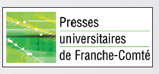 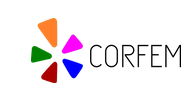 Démarches d’enseignement et d’apprentissage des maths
Modélisation mathématique 


Résolution de problème et démarches d’investigation 


Logique, Raisonnement, démonstration et preuve 


Compétences des élèves et évaluation par compétences
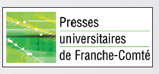 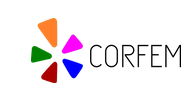 Outils et ressources pour la formation et l’enseignement des maths
Compétences et développement professionnel

Articulation entre savoirs mathématiques et savoirs didactiques 

Pratiques et scénarios de formation 

Ressources pour l’enseignement et la formation 

Usages et formation aux usages des TICE

Un dernier tome qui peut encore évoluer…
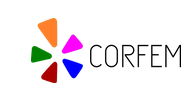 Conclusions
La CORFEM une commission inter-IREM qui répond à des besoins, voire à des nécessités :

- Echanger sur la formation initiale des enseignants de mathématiques (réformes successives, dispositifs « hétérogènes »)

- Capitaliser, valoriser et diffuser des ressources et des outils pour la formation des enseignants de mathématiques
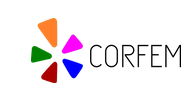 Perspectives
- Se faire (re-)connaître auprès d’une multitude d’acteurs de la formation d’enseignants (EC, P-ESPE, PFA, IA-IPR…)

-  Vers de nouvelles actions liées à la veille institutionnelle et à la réforme des ESPE (enquêtes, courriers, propositions…)

- Renouveler, voire créer des relations avec les autres C2I (COPIRELEM, C2I collège, lycée…) ou des associations

- Elargir ses missions (ex : réforme de l’enseignement des mathématiques au collège) ?